Facebook ir kiti socialiniai tinklai:Kas tai yra? Kaip saugiai naudotis? Kokie pavojai? Kaip jų išvengti?
Gustė Posiakinaitė ir Agnė Berankytė, 7A
Kas tai yra?
Socialinis tinklas – interaktyvi interneto struktūra vienijanti tam tikrą, bendrų interesų turinčią narių grupę, kuri ir kuria konkrečios svetainės turinį ir virtualiai bendrauja tarpusavyje, automatizuotomis konkrečios svetainės priemonėmis.
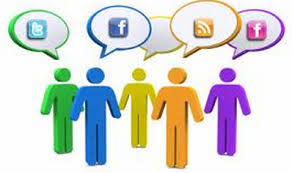 Socialiniai tinklai
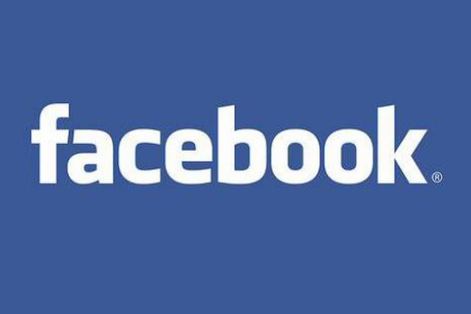 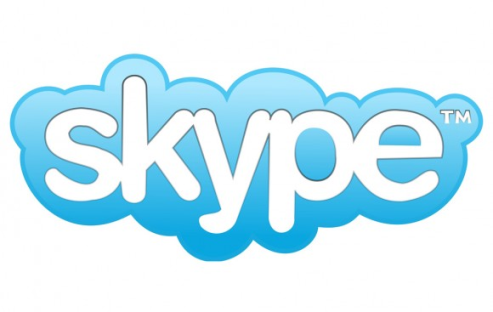 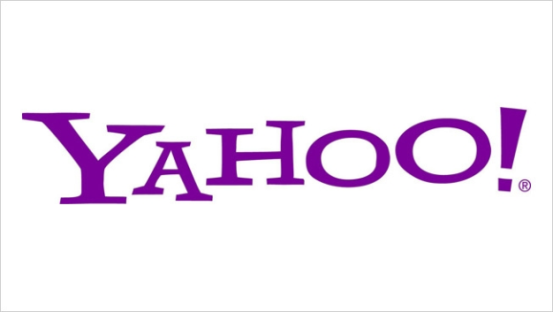 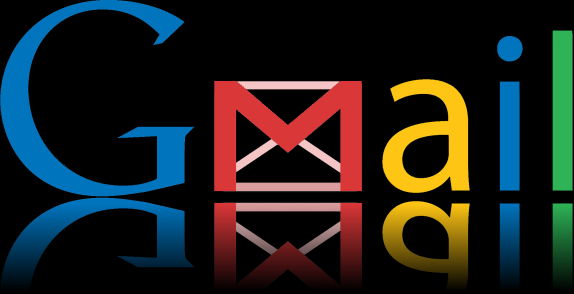 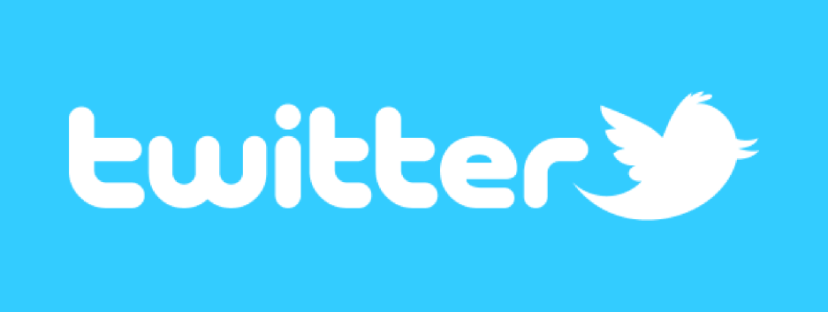 Kas yra „facebook“?
Facebook tai - Populiarus užsienietiškas socialinis tinklas skirtas susirasti naujų/senų pažinčių, bendrauti, žaisti įvairius žaidimus, pildyti tam tikras anketas su rezultatais.
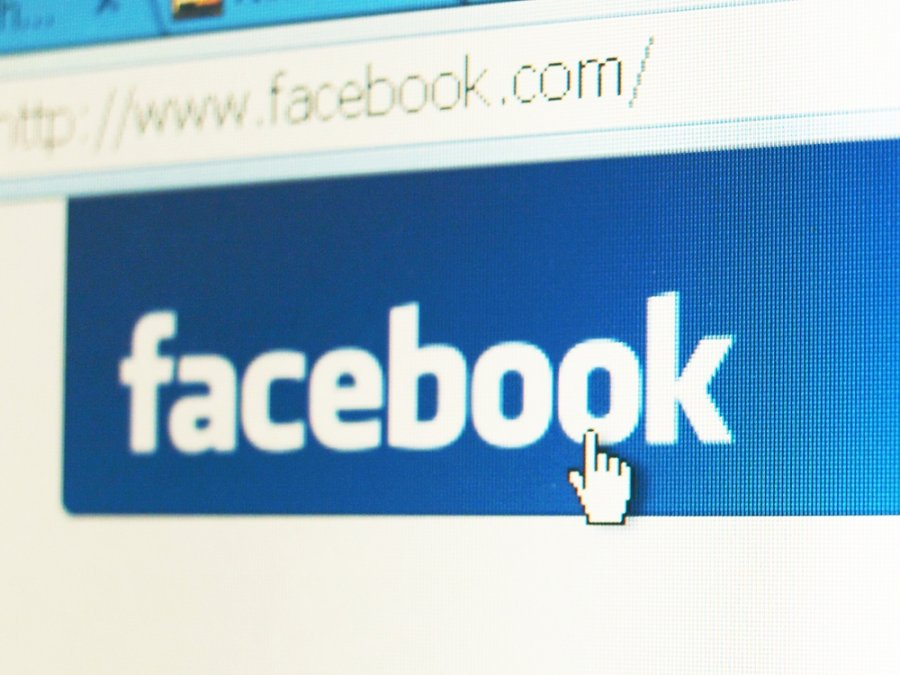 Kaip saugiai naudotis socialiniais tinklais?
Norėdami apsisaugoti, internautai daugiausia pasikliauja antivirusinėmis programomis, tačiau mažiau rūpinasi privatumu socialiniuose  tinkluose. 
Savo privatumą ir asmens duomenis juose saugo šeši iš dešimties besinaudojančiųjų internetu.
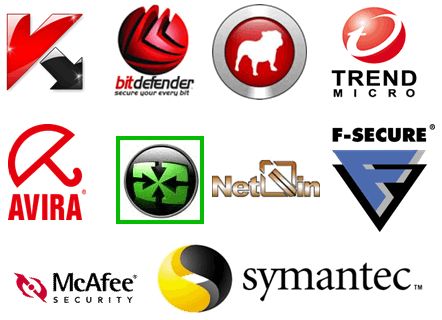 Kokie pavojai tyko socialiniuose tinkluose?
Tyrimo duomenimis, kas trečias interneto naudotojas per pastaruosius dvejus metus yra patyręs problemų ar pavojų internete, dažniausiai per nepageidaujamus laiškus arba kompiuterių virusus.
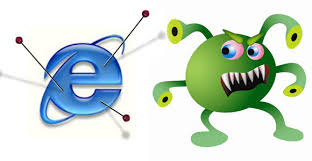 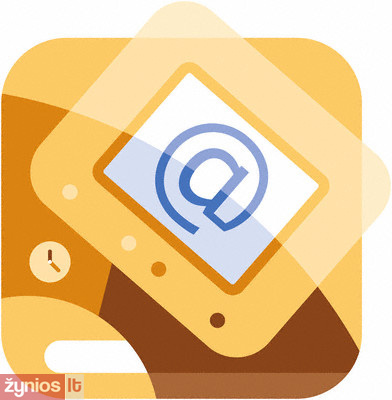 Kokie pavojai tyko socialiniuose tinkluose?
Kas ketvirtas iš nukentėjusiųjų bendravo su nepažįstamais interneto piktavaliais, kas šešto asmeniniai duomenys buvo pavogti, kas septinto duomenimis pasinaudota neteisėtai.
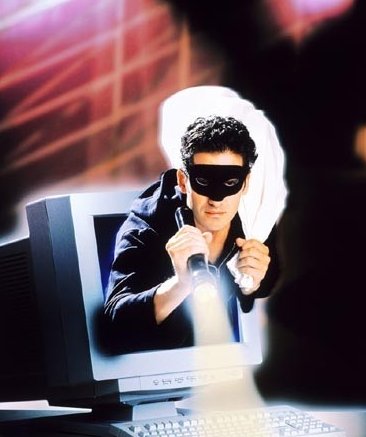 Kaip išvengti pavojų?
Norintiesiems saugiau naršyti internete rekomenduoja naudotis paslauga „Interneto apsauga“. Ji saugo kompiuterius nuo virusų ir įsilaužimų, šnipinėjimo programų.
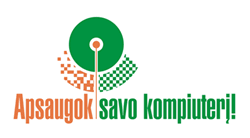 Išvada:
Interneto saugumo ekspertų vertinimu, vartotojai turėtų skirti daugiau dėmesio saugiam elgesiui internete. 
Tyrimo duomenys rodo, kad vartotojai labiau rūpinasi kompiuterių įrangos saugumu ir žymiai mažiau dėmesio skiria asmens duomenų ir privatumo apsaugai.
Šaltiniai
http://www.teo.lt/teo_straipsniai/2014-02/6347
http://zodynas.kriu.lt/zodis/facebook-com
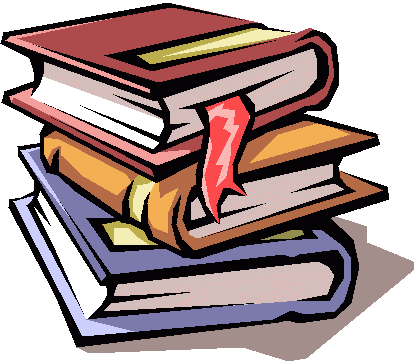